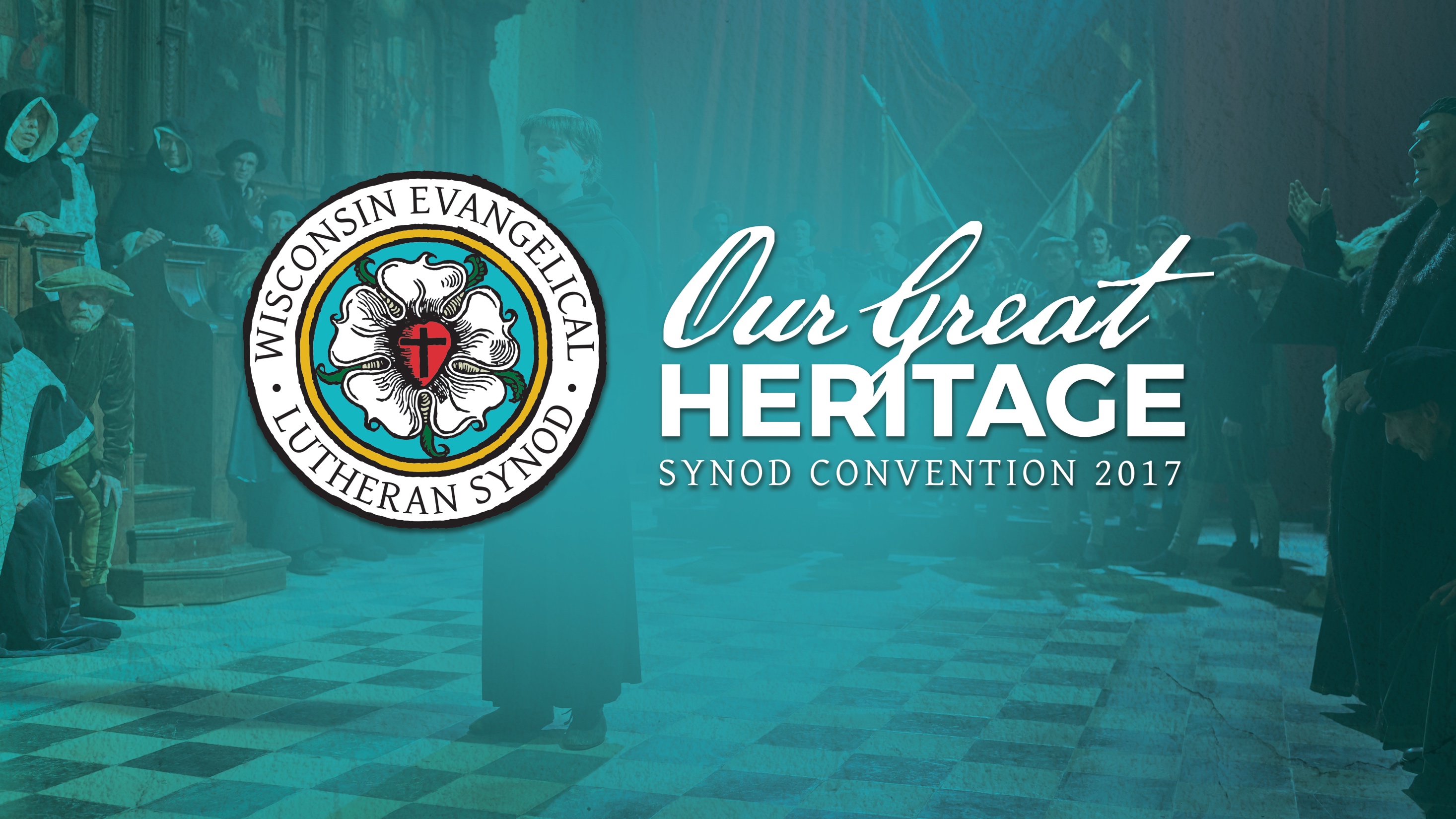 64th Biennial Convention of the
Wisconsin Evangelical Lutheran Synod
Christian Standard Bible Review Committee
BORAM, pages 15-16

 Background 
Earlier this year, Holman Bible Publishers published their revision of the Holman Christian Standard Bible. 
Their translation is now known as the Christian Standard Bible (CSB).
Christian Standard Bible Review Committee
The CSB Translation Oversight Committee welcomed and received recommendations from our WELS Translation Liaison Committee, and did adopt roughly half of those recommendations.
Christian Standard Bible Review Committee
The COP appointed a committee of five 	  pastors to lead an effort to carry out a review of the CSB
Christian Standard Bible Review Committee
Leaning heavily on the 2012 review process used to review the NIV’11, the HCSB, and the ESV 
Same 34 section divisions
Three men submit independent reviews of each section
Christian Standard Bible Review Committee
Review components:
Identify 5 best / 5 weakest
Rate (1-10) appropriateness of the English style 
Rate (1-10) the overall acceptability of the translation for use in WELS publications
Christian Standard Bible Review Committee
Added a review of key doctrinal passages which are being reviewed by members of the WLS Systematics Department, and also the Doctrine Committee of the COP.
Christian Standard Bible Review Committee
102 pastors working on book by book reviews, and another 10 working on the doctrinal passages review. 
Target date for reviews:  Labor Day
Hope to complete our review by year end for next summer’s district conventions
51 reviews completed
Christian Standard Bible Review Committee
Note of caution – “Plan of Salvation” section in CSB Outreach Bible
Christian Standard Bible Review Committee
Thanks!

We ask for your prayers